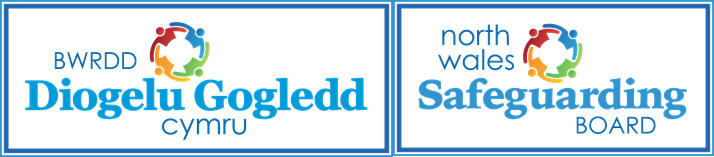 The Lived Experiences of the Child7 MINUTE BRIEFING
What is it?
The Wales Safeguarding Procedures highlights a need for  a child-centred approach. Central to this is gaining insight into the lived experience of each child in the family. It is essential to gain insight into their world in order to better understand the needs that are or are not being met.
How does this help us?
Learning about a day in each child’s life, what are the positive parts of the day; what parts of the day they dislike or upsets them, gives us a better understanding of the impact of the parenting behaviour.
The lived experience
Gives the child or young person a voice
Enables practitioners to step into the child’s shoes
Ensures withdrawn or marginalised children and carers are made more visible 
Enables the differing needs of siblings to be identified and addressed
Who does it?
It should be agreed at the first meeting (strategy / start of the assessment process) who is best placed to gather the information from the children. The task should be undertaken by someone who already has a trusting relationship with the child and whom the child will respond to best.
Top Tips
Decide where to hold the discussion
Build a rapport with the child
Narrow the discussion to one specific day to make it easier for the child to recall
Use open questions
How is it done?
There are several tools that practitioners can use to gain the information. Suggestions include:
Produce a time-line of the day in the life of the child, using a storyboard.
Use images/symbols, use a clock
Use tools that are age appropriate
Use conversation starters, e.g. What is a normal day like for you?
How is it presented?
The information should be available for the first multi-agency meeting and then revisited for each review. 
When writing up the account of the child’s daily lived experience it is important to try to use ‘I’ and the actual language of the child as far as possible.